BÀI 6        CHUYỂN ĐỘNG TỰ QUAY QUANH TRỤC CỦA TRÁI ĐẤT VÀ HỆ QUẢ
Xem https://youtu.be/qm94yFdCNog  (sưu tầm)
I. Chuyển động tự quay quanh trục: 
Dựa vào hình 6.1 và thông tin trong bài, em hãy xác định:
+ Cực Bắc, cực Nam và trục của Trái Đất.
+ Hướng tự quay quanh trục của Trái Đất.
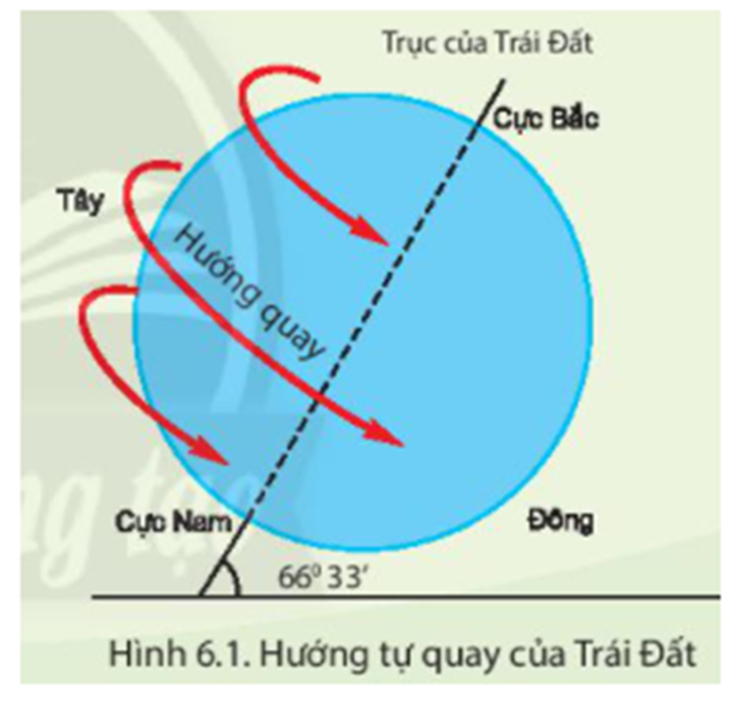 -Trái Đất tự quay quanh một trục tưởng tượng. Trục này nối liền hai cực của Trái Đất và nghiêng một góc 66033’trên mặt phẳng quỹ đạo.- Thời gian Trái Đất quay một vòng quanh trục theo hướng từ Tây sang Đông là khoảng 24 giờ (một ngày đêm)
II. Hệ quả chuyển động tự quay quanh trục của Trái Đất:
1. Sự luân phiên ngày đêm:
Dựa vào hình 6.2, hình 6.3 và thông tin trong bài, em hãy:
- Cho biết vị trí điểm A có luôn là ban ngày, còn vị trí điểm B có luôn là ban đêm không? Tại sao?
- Trình bày hiện tượng ngày đêm luân phiên nhau trên Trái Đất
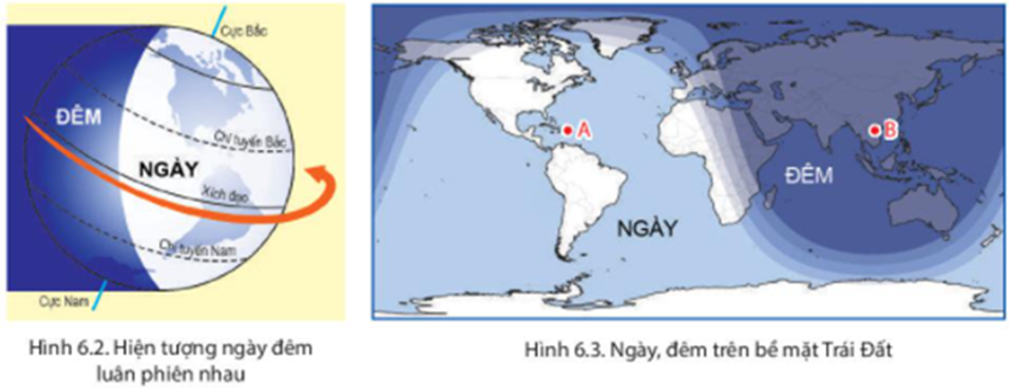 Do Trái Đất tự quay quanh trục từ Tây sang Đông nên khắp nơi trên Trái Đất đều lần lượt có ngày, đêm liên tục.
Giờ trên Trái Đất:
Đọc thông tin trong bài và quan sát hình 6.4, em hãy cho biết:
- Bề mặt Trái Đất được chia làm bao nhiêu múi giờ.
- Việt Nam thuộc múi giờ thứ mấy.
- Múi giờ nước ta muộn hay sớm hơn so với giờ GMT?
- Xác định múi giờ của các thành thố: Hà Nội, Oa-sinh-tơn, Mát-xcơ-va và Tô-ky-ô?
- Người ta chia bề mặt Trái đất thành 24 phần, cắt dọc theo chiều kinh tuyến.       - Mỗi phần là 1 múi giờ, trên Trái đất có 24 múi giờ.
Sự lệch hướng chuyển động của các vật thể di chuyển trên bề mặt Trái Đất:
Quan sát hình 6.5 và thông tin trong bài, em hãy cho biết:
- Ở bán cầu Bắc, vật chuyển động theo hướng từ A đến B và từ C đến D bị lệch về phía bên trái hay bên phải so với hướng ban đầu?
- Ở bán cầu Nam, vật chuyển động theo hướng từ E đến F và từ O đến P bị lệch về phía bên trái hay bên phải so với hướng ban đầu?
- Rút ra kết luận về hướng lệch của các vật thể chuyển động ở bán cầu Bắc và bán cầu Nam theo chiều kinh tuyến.
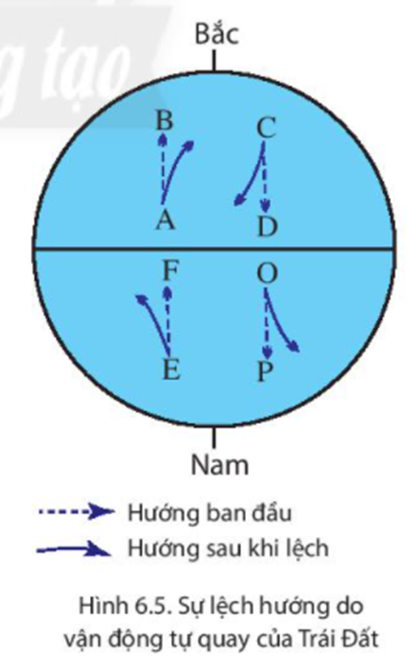 Trái Đất tự quay đã sinh ra một lực làm cho các vật đang chuyển động trên bề mặt Trái Đất bị lệch hướng: 
+ Ở bán cầu Bắc: vật chuyển động bị lệch về phía bên phải so với hướng ban đầu.
+ Ở bán cầu Nam: vật chuyển động bị lệch về phía bên trái so với hướng ban đầu.
→Lực làm lệch hướng gọi là lực Ciriôlít. Hướng lệch của các vật chuyển động khác nhau giữa hai bán cầu.